GIS
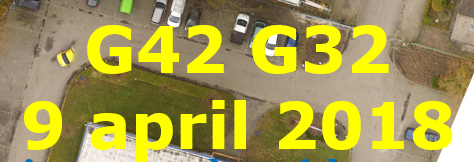 GIS
wie
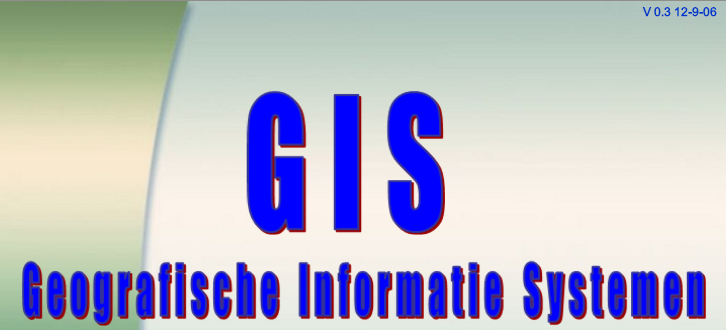 http://slideplayer.nl/slide/5137922/#
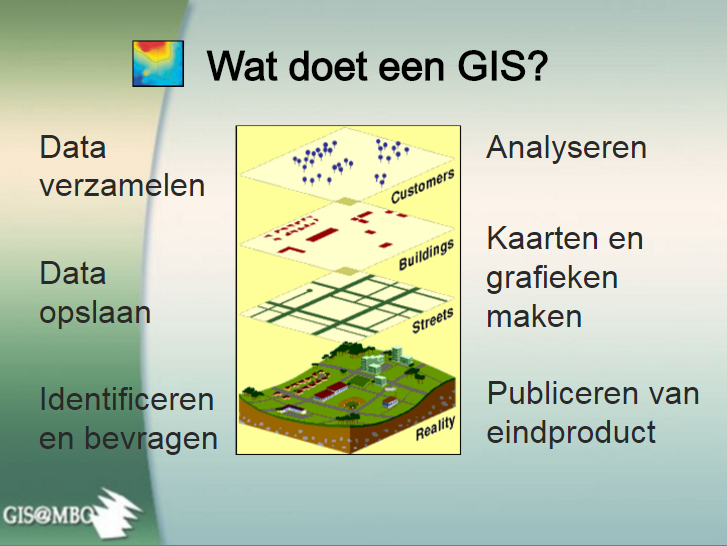 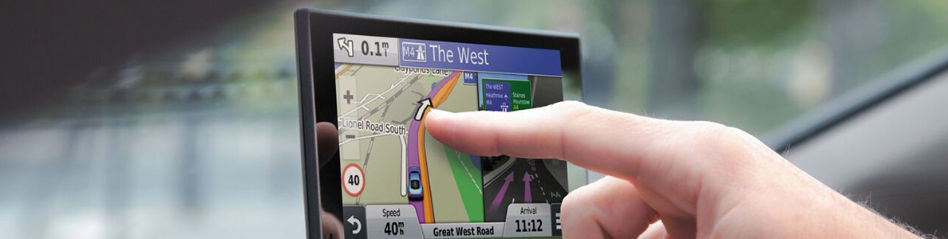 Voorbeelden
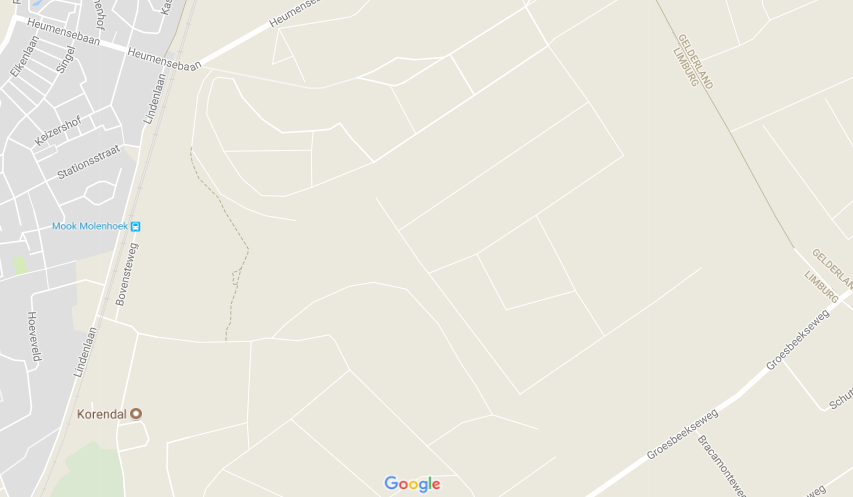 Natuurgebied Mookerheide
Natuurgebied Mookerheide
Natuurgebied Mookerheide
Kabels en leidingen
GIS = Geografische InformatieSystemen
Informatie koppelen aan kaartmateriaal
Informatie inzichtelijk maken
Duidelijke kaartjes maken
Geografische InformatieSystemen
GIS is heel belangrijk voor iedereen die werkt in de buitenruimte.
Kwalificatiedossier
Kwalificatiedossier
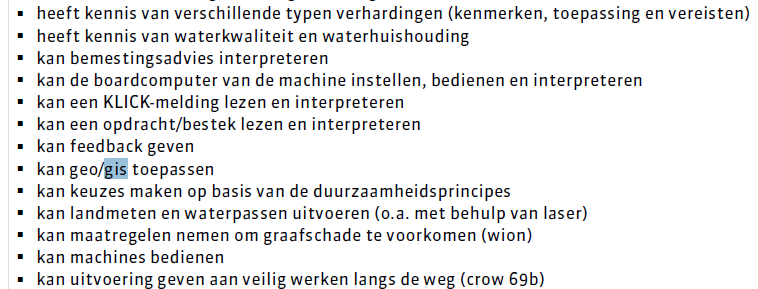 Kwalificatiedossier
Filmpjes ESRI en Verheij
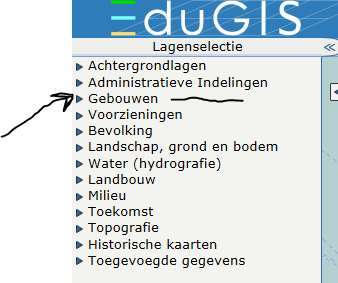 Opdracht EDUGIS
Lagen = layers


Lagen met informatie aan of uit zetten
Werken met ArcGIS Desktop
Filmpje laten zien  Youtube
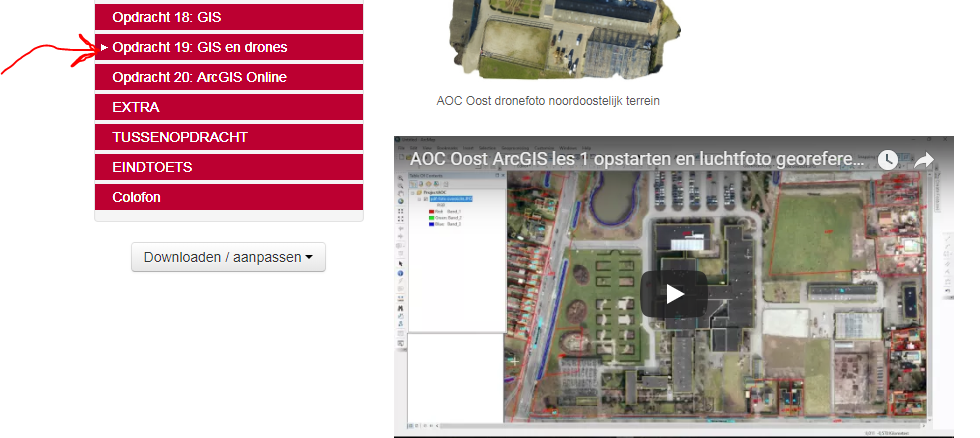 Werken met ArcGIS Desktop
Behoorlijk lastig (“10 keer zo moeilijk als AutoCAD”)
Oplossing
We kunnen dit jaar werken met ArcGIS Online. 
Veel makkelijker om mee te werken

Maar: 
minder mogelijkheden.
Minder mooie kaartjes
Opdrachten voor studenten
Kaartje voor leverancier wallblocks
Kaartje van dak eigen huis en perceel
Kaart met sortiment van AOC Oost

(onderhoud schoolterrein)
(educatieve route)
(berufschulen in die Euregio)
Opdracht 1
Opdracht 2
Opdracht 3
Opdracht 3
Combinatie met drones
Loopt nog niet helemaal lekker


(laten zien met luchtfoto in opdracht over planten)
Opdracht 4: onderhoud schoolterrein
5. Educatieve route
Opdracht 6
Stageopdracht Timo Kruize
Open arcgis.com in je browser.
challenge
Onderhoud schoolterrein
Verhardingen
Gras 
Beplantingen
Daken